Regulating the rate ofCellular Respiration
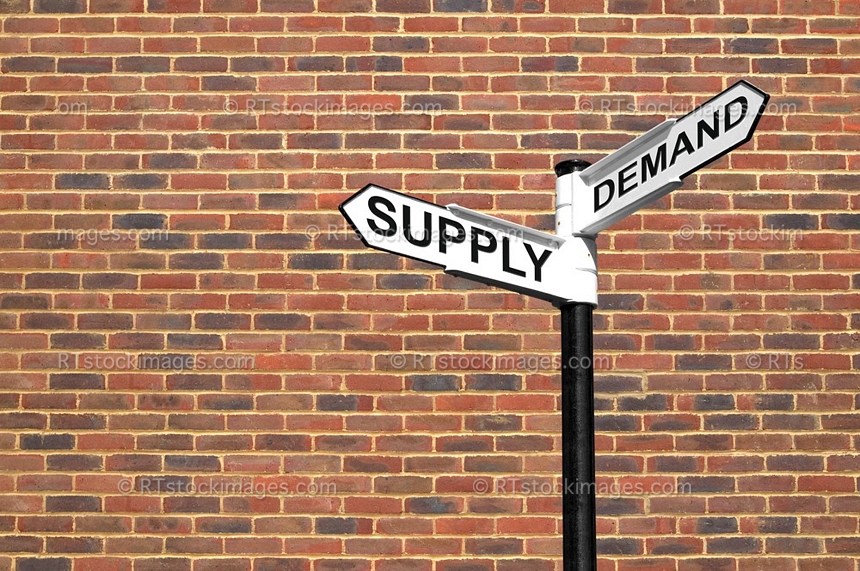 Rate
Supply and Demand
High when working
Low when resting
Enzyme controlled
Phosphofructokinase most important
Build-up of ATP inhibits Phosphofructokinase
Also inhibited by citrate
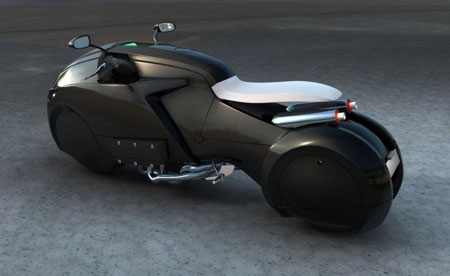 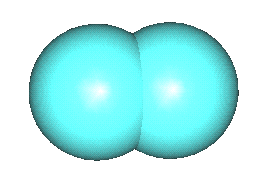 Other factors
Temperature
Higher temp, faster reactions move
Concentration of nutrients
Higher concentration, faster reaction moves
Availability of oxygen
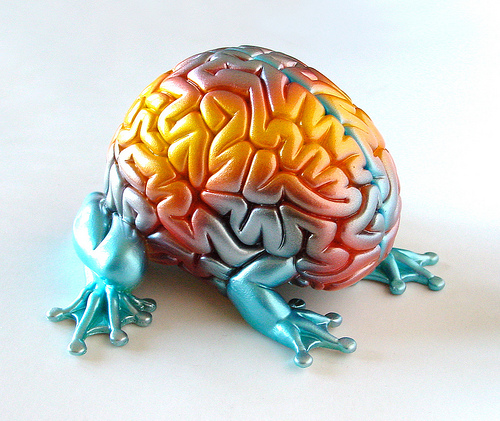 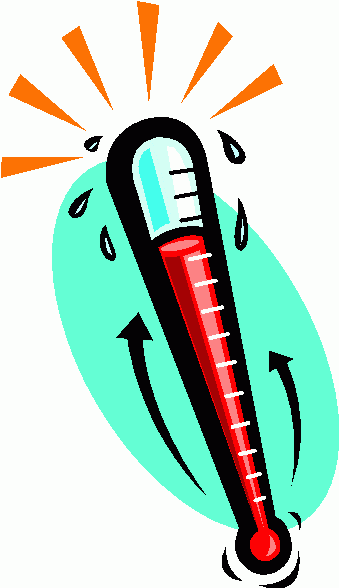 Catabolism
Catabolism – To break apart
Protein catabolism
Lipid (Fat) Catabolism
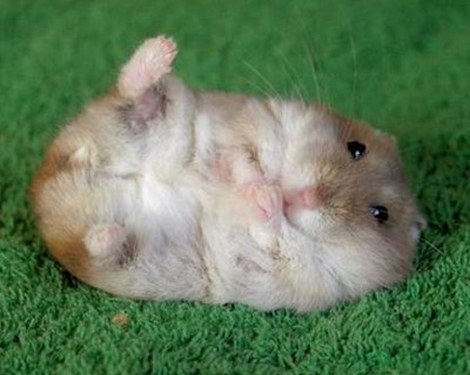 Protein Catabolism
Breaks Protein into amino acids
Primarily used to rebuild required proteins
Sometimes used for energy
Deamination – First step in protein catabolism, involves removal of the amino group (NH2) of an amino acid as ammonia (NH3)
Occurs in Liver, removed by kidney
Various other parts are broken down to fit into glycolysis or krebs cycle
Lipid Catabolism
Triglycerides broken down into glycerol and fatty acids
2 glycerol molecules can combine to form 
glucose (gluconeogenesis)
DHAP (and in turn G3P)
Fatty acids enter the mitochondrial matrix & undergo β-oxidation to become acetyl-CoA